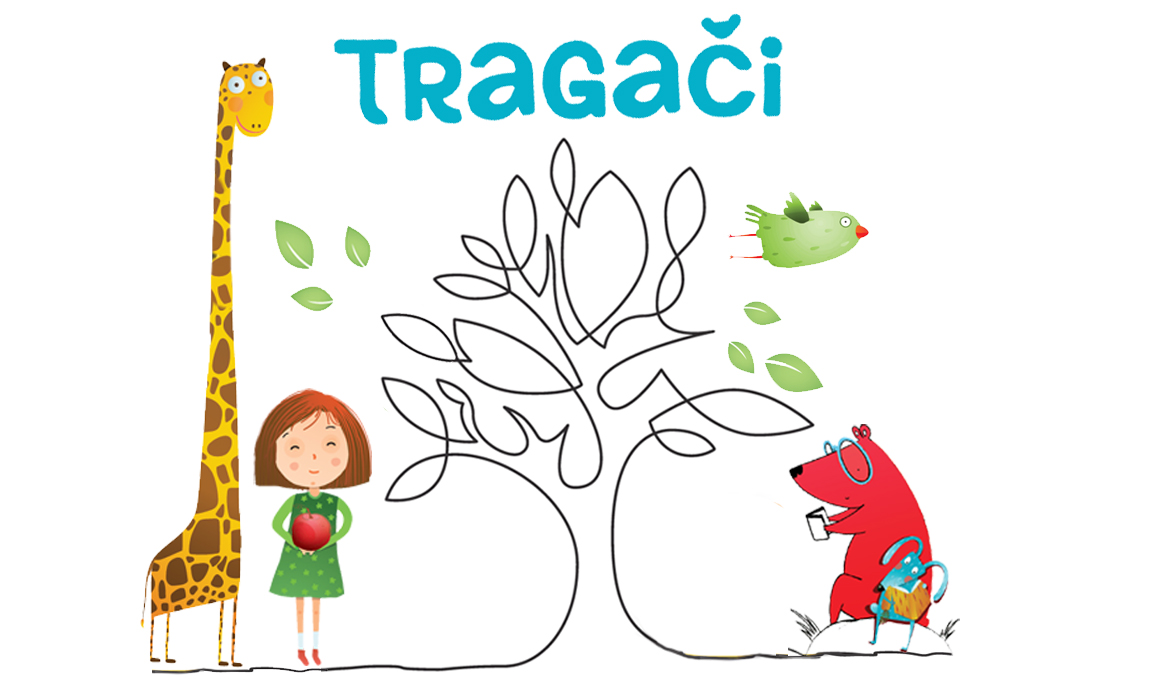 [Speaker Notes: Uvodni slide
Ispričajte nešto o sebi i dosadašnjem radnom iskustvu. 
Jeste li već sudjelovali u projektima razmjene znanja i iskustva s drugim učiteljima? 
Zašto smatrate da je suradnja među učiteljima važna?]
Imenice
Vježba
1. Imenice su vrsta_______________________.
Dijelimo ih na __________ i ___________.
Imenice mogu biti u __________ i __________.

2. Razvrstaj imenice: MAMA, KUĆA, CVIJET, KIŠA,  VAL, OLOVKA, SAN, SUZA, LEPTIR, MAJA, ČAŠA
BIĆA:
STVARI:
POJAVE:
3. Prepiši rečenice, a zatim crvenom bojom podcrtaj opće imenice, a plavom vlastite imenice.
Mala Maja ide u kino s ujnom.
Ivan Ivić živi u gradu Zadru.
Psić Floki voli jesti meso i poslastice.
Frane će kupiti bombone, sladoled, jabuke i čokoladu.
San je bio prekrasan.
Kiša jako kiši.
4. Imenice iz prethodnog zadatka razvrstaj prema broju.
JEDNINA:
MNOŽINA:

5. Navedi tri imenice koje imaju samo množinu.
______________________________________
6. U rečenicama podcrtaj imenice. Rečenice prepiši tako da imenice budu u množini.
U košari je jabuka, kruška i šljiva.
_______________________________________
 Na stolu su pernica, olovka i gumica.
______________________________________
Djevojčica ima balon, reket i loptu.
_______________________________________
7. Zaokruži uljeza i objasni:

a) gumice, uši, kuće, cvjetovi, usna, krave, magarci
_____________________________________


b) Ana, Marko, Velebit, Zadar, more, Zrmanja, Mažuranić
_____________________________
DOMAĆA ZADAĆA
Ponovi sve što smo učili o imenicama.
Napiši 5 rečenica u kojima ćeš se koristiti samo imenicama u jednini. Zatim te rečenice prepiši tako da imenice napišeš u množini.
Osmislile: Josipa Masnić i Kristina Knežević, OŠ Bartula Kašića, Zadar